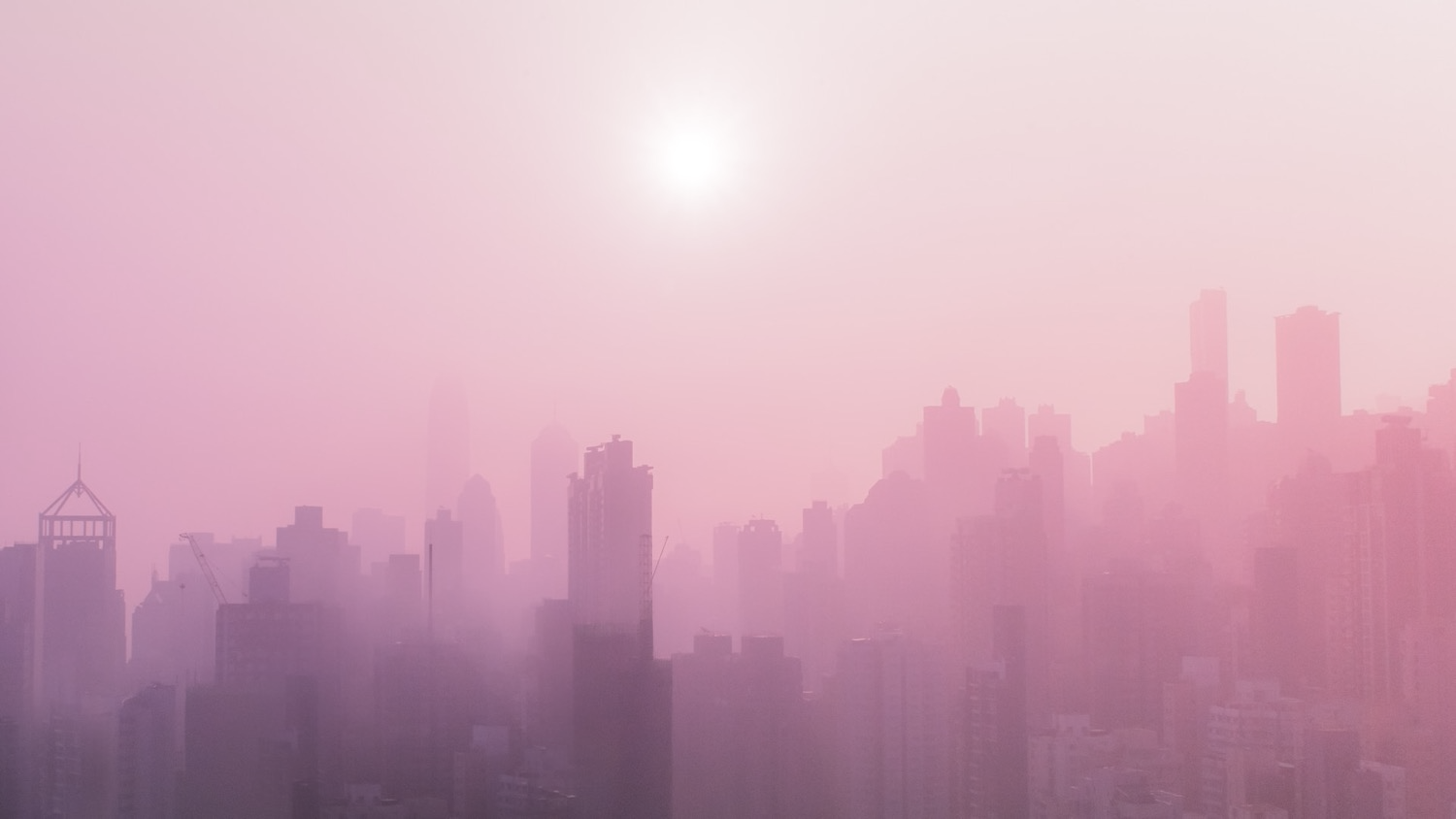 DIGITAL CITIES
DIGITAL GEOGRAPHIES
Today
Exploring the ways digital connectivity is being integrated into (almost) everything.

Asking what this means for urban life.

Critically interrogating how an ‘Internet of Things’ can be understood politically & culturally.
Software & the city
The city is composed of “constellations of instruments across many scales that are connected through multiple networks which provide continuous data regarding the movements of people and materials” (Batty et al. 2012: 482)

“The modern city exists as a haze of software instructions. Nearly every urban practice is becoming mediated by code” (Amin & Thrift, 2002: 125)
Instrumented people, places & things
Extensive information & comms networks:
‘everyware’ (Greenfield, 2006): ubiquitous/pervasive computing available everywhere, embedded in lots of things
Social & locative media
Distributed & ‘forever’ storage
Sophisticated data analytics
Software-enable automated management (automatic, automated, autonomous modes of regulation)
= smart city
Software in the city
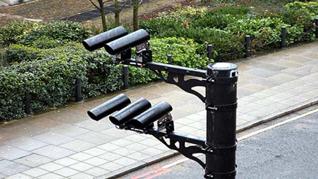 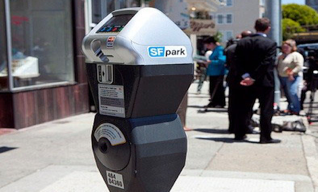 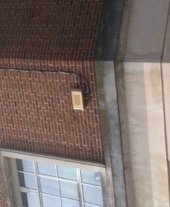 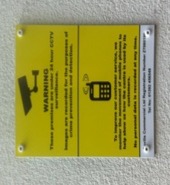 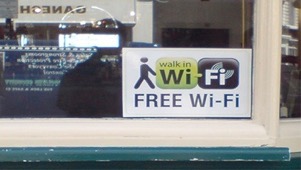 ‘Coded space’
Software diffuse in the environment now conditions forms of spatial experience:
‘coded space’ 
(Kitchin & Dodge, 2011)
Spaces penetrated by IT 
Do not necessarily rely on it to function
‘code/space’
Smart cities = big business
IBM “Smarter Planet” promotional video:
https://www.youtube.com/watch?v=Vx0wEUA6bLM
Data
Surveillance
Clip from the “Path Technology” promotional video by Path Intelligence:
https://vimeo.com/114756123
Data produce…
What/who is the ‘product’ of a data-driven market?

Do data represent or enact a world?
When and where? And can we access/observe this?
A politics of smart cities
Data often presented as ‘neutral’, natural/essential measures
Sensors/algorithms have no politics or agenda, they reflect & produce truths

This framing allows a benign common-sense story for ‘smart cities’
A politics of smart cities
However:
Data are never neutral – cannot exist independently of the ideas, techniques & technologies, people & contexts that conceive, produce, process, manage, analyse and store them
“Raw data is an oxymoron”
Location-based services
Location, location, location
2001ishEuropean Location-Based Services: bars, food, taxis SMS FriendFinderUS Location-Based Services: AT&T Find Friends
Location, location, location
2001ishEuropean Location-Based Services: bars, food, taxis SMS FriendFinderUS Location-Based Services: AT&T Find Friends
2005…
Google Earth
Google Maps API
Dopplr.com
Qype.com
Loopt.com
Brightkite.com
2001ishEuropean Location-Based Services: bars, food, taxis SMS FriendFinderUS Location-Based Services: AT&T Find Friends
2005…
Google Earth
Google Maps API
Dopplr.com
Qype.com
Loopt.com
Brightkite.com
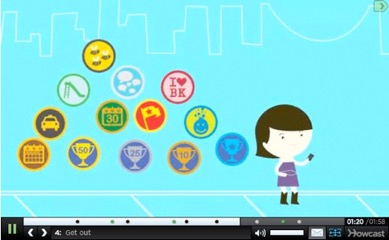 March 2009  foursquare Launch
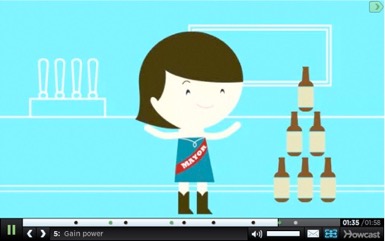 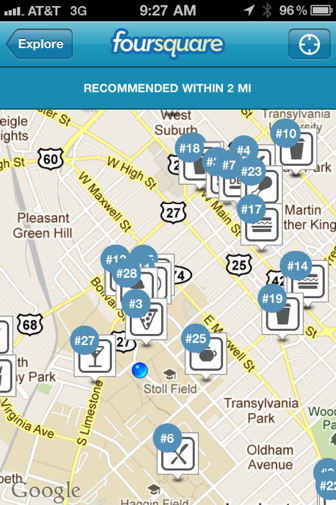 explore
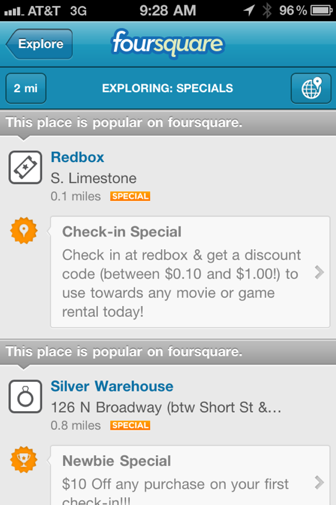 “Check-in specials”
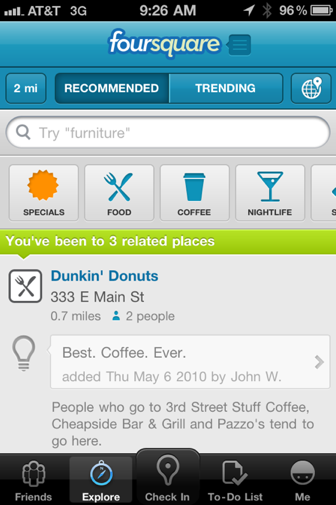 RECOMMENDATIONS
10,000,000 FOURSQUARE USERS
(15 JULY 2011)
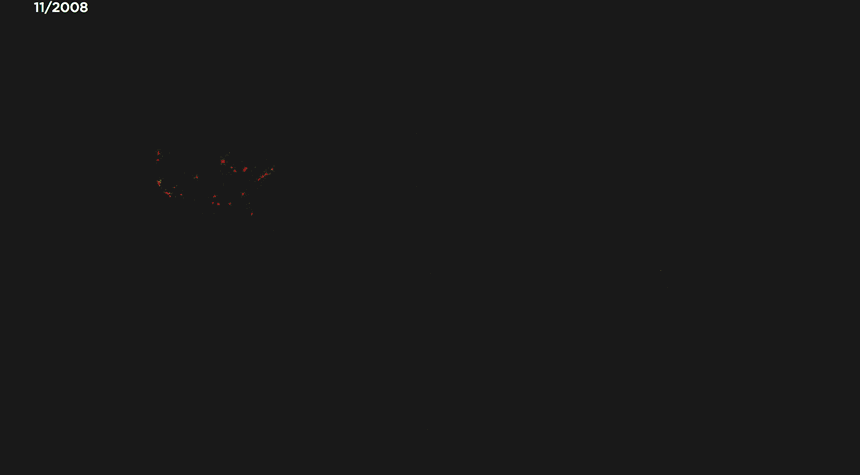 What work did 4SQ do?
4SQ  individualisation of urban experiences
4SQ  enables/demands/rewards consumer activity
“GAMIFICATION”
[Speaker Notes: BOGOST:

“Gamification is reassuring. It gives Vice Presidents and Brand Managers comfort: they’re doing everything right, and they can do even better by adding “a games strategy” to their existing products”

It is “simple, repeatable approaches in which benefit, honor, and aesthetics are less important than facility”]
What work did 4SQ do?
Gamification for data?
4SQ  customers are also resources (data)
4SQ  facilitates the capturing of ‘attention’
[Speaker Notes: 4SQ: ” In 2014, Foursquare launched Pilgrim, a piece of code that passively tracks where your phone goes using Bluetooth, Wi-Fi, GPS, and GSM to identify the coffee shop or park or Thai restaurant you’re visiting, then feeds that data to its partner apps to send you, say, an offer for a 10 percent off coupon if you leave a review for the restaurant. Today, Pilgrim and the company’s Places API are an integral part of tens of thousands of apps, sites, and interfaces. As Foursquare’s website says, “If it tells you where, it's probably built on Foursquare.””

BOGOST: “Exploitationware captures gamifiers’ real intentions: a grifter’s game, pursued to capitalize on a cultural moment, through services about which they have questionable expertise, to bring about results meant to last only long enough to pad their bank accounts before the next bullshit trend comes along.”]
Video excerpt from:
https://www.youtube.com/watch?v=rtVACry48Oo&t=296s
Automation & connectivity
Things talk
IoT questions
Questions of ownership/responsibility:
Whose things?
Whose data?
Who has access? How? When? Where?

Questions of power:
How are decisions made on the basis of the data?
How doe these decisions influence our lives?
Internet of Things (IoT)
Clip from Intel ‘Internet of Things’ promotional video:
https://www.youtube.com/watch?v=uEsKZGOxNKw
IoT by subscription
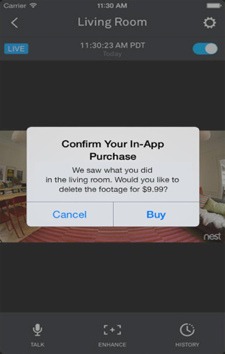 What is our data worth?
How can/should we negotiate the value(s) of our data?

What are we willing to give(-up) for perceived benefits?
When does giving away lots of data become not worth it?
Uninvited guests
I didn’t show this in the lecture but this is a fantastic, humorous, reflection on some of the themes covered:

“Uninvited Guests” speculative design video about “smart” products by Design Agency Superflux:
https://vimeo.com/128873380
Recap
‘Smart cities’ are being designed, and claims are being made about them – on which we need to critically reflect.

The ‘Internet of Things’ is both a rationale and a rhetoric for digital interconnectivity that raises important ethical/political & cultural questions
Especially about privacy, surveillance and value.
Recap
Both IoT and smart cities have been addressed by geographers as:
Software-sorted geographies, coded spaces, code/space

We are increasingly asked to consider the abstract forms of software as having agency, but need to be critically reflective of ‘algorithm’ talk
References
Amin, A. & Thrift, N. 2002 Cities: Reimagining the Urban. Polity, London.
Batty, M. et al. 2012 “Smart Cities of the Future”, UCL Centre for Advanced Spatial Analysis Working Paper Series #188 October 2012, pp. 1-40.
Speed, C. 2015 “Toilet Matters”, Fields [blogpost], available from: http://chrisspeed.net/?p=1529 (last accessed: 02/03/16).